Réunion annuelle de l'Alliance SMC 2025
Lomé – Togo 25 – 28 février 2025
Chimio prévention du paludisme pérenne et Introduction du vaccin contre le paludisme :  Défis et opportunités
TOGO
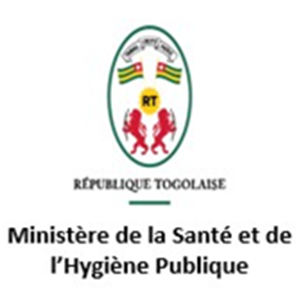 Plan
I-Contexte
II-Plan d’introduction du vaccin contre le paludisme
III-Mise en œuvre de la chimio prévention du paludisme pérenne par le service de vaccination
IV-Défis et opportunités pour la vaccination de la deuxième année de vie
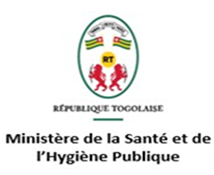 I-Contexte (1/2)
-Au niveau mondial en 2023 :  263 millions de cas et 597 000 décès(OMS, Rapport 2024 sur le paludisme)

-Région Afrique de l’OMS : le plus lourd tribut au paludisme, en 2023 : 
94 % de tous les cas de paludisme (246 millions de cas) ; 
95 % de tous les décès dus au paludisme (569 000 décès) ; 
Près de 76 % de tous les décès dus au paludisme:  enfants de moins de 5 ans. 

-Au Togo(2023), il était responsable de 53 % des cas d’hospitalisation chez les enfants de moins de 5ans ainsi que 65% de décès hospitaliers pour cette cible.
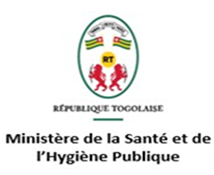 I-Contexte (2/2)
-Plusieurs moyens de lutte sont mis en place surtout les moyens de prévention notamment :
  Chimioprévention du paludisme saisonnier (CPS)  recherche des enfants zéro dose 
  Chimioprévention du paludisme pérenne (CPP): Fin novembre 2024 

 - Introduction du vaccin antipaludique(septembre 2025) 

 - Résultats ECV 2024: Faiblesse de la vaccination de la 2YL, ZD(4,8%)
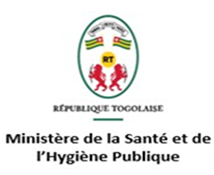 II- Plan d’introduction du vaccin contre le paludisme (1/6)
Vaccin-Cible-Calendrier
  
    Le Togo a opté pour le vaccin R21/Matrix-M (coût-efficacité)
Développé par l'Université d'Oxford et le Serum Institute of India
Une protection d’environ 75 % contre le paludisme clinique.
Population cible:  Nourrissons survivants soit  268 993 nourrissons (3,1% de la population) en 2025
Lieu: Tout le pays
Calendrier:  4 doses : 5 mois (dose 1), 6 mois (dose 2), 7 mois (dose 3), 18 mois (dose 4)
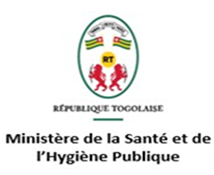 II-Plan d’introduction du vaccin contre le paludisme (2/6)
Etat de mise en œuvre
    Activités réalisées
Présentation de la soumission au comité de coordination Inter Agence (CCIA)
Soumission et approbation des documents à GAVI pour l’introduction du vaccin contre le paludisme dans le PEV de routine
Lettre de décision de GAVI
Tenue de 02 réunions du CNO pour l’introduction du vaccin R21/Matrix-M
 Envoi d’une note d’information aux DRS et aux DPS
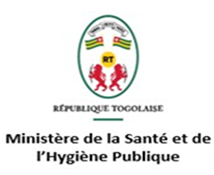 II-Plan d’introduction du vaccin contre le paludisme (3/6)
Etat de mise en œuvre
    Prochaines étapes
Demande d’assistance technique
Appui pour le développement du matériel de formation des acteurs sur l’introduction du vaccin contre le paludisme dans le PEV
Appui pour le développement de la stratégie de vaccination au cours de la deuxième année de vie 
Appui pour le renforcement de la communication et la génération de la demande 
Appui pour la réalisation de l’évaluation post-introduction
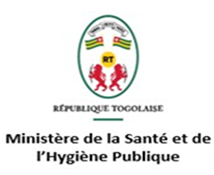 II-Plan d’introduction du vaccin contre le paludisme (4/6)
Etat de mise en œuvre
    Prochaines étapes
Elaborer le plan de communication pour l’introduction du vaccin dans le PEV
Mettre à jour  et reproduire les outils de gestion du PEV
Paramétrer les données à collecter dans le DHIS2
Produire et diffuser les outils de communication et de gestion des activités de communication : spots radio, télé, banderoles, dépliants, affiches, … pour l’introduction
Faire le plaidoyer auprès des élus locaux, autorités politico- administratives par commune pour l’introduction vaccination contre le paludisme
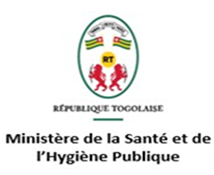 II- Plan d’introduction du vaccin contre le paludisme (5/6)
Etat de mise en œuvre
    Prochaines étapes
Elaborer les guides de formation sur l’introduction du vaccin contre le paludisme
Reproduire les guides de formation sur l’introduction du vaccin contre le paludisme
Organiser les sessions de formation en cascade des agents sur l’introduction du vaccin contre le paludisme
Réceptionner les vaccins contre le paludisme
Mettre en place les vaccins et consommables de vaccination dans les dépôts régions/districts et au niveau des formations sanitaires
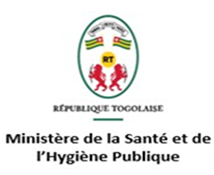 II-Plan d’introduction du vaccin contre le paludisme (6/6)
Etat de mise en œuvre
    Prochaines étapes
Organiser une conférence de presse sur l’introduction du vaccin
Organiser une cérémonie de lancement officiel de l’introduction du vaccin
Faire une supervision post-introduction du vaccin contre le paludisme 
Faire une évaluation post-introduction du vaccin contre le paludisme
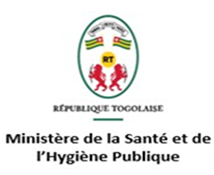 III-MISE EN ŒUVRE DE LA CPP PAR LES SERVICES DE VACCINATION (1/2)
Généralités
 La CPP: administration des médicaments antipaludiques aux enfants vivant dans des zones à transmission élevée afin de prévenir l’infection.
Enfants de moins de 2 ans, groupe le plus à risque.
Médicament utilisé : combinaison de sulfadoxine-pyriméthamine (SP).
Lancement officiel le 28 novembre 2024
Mise  en œuvre dans seize (16) districts des régions Plateaux, Maritime et Grand Lomé 
Administration à 10 semaines, 14 semaines, 9 mois et 15 mois révolus (séances de vaccination)
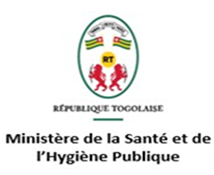 III-MISE EN ŒUVRE DE LA CPP PAR LES SERVICES DE VACCINATION (2/2)
Mise en œuvre
Personnel intervenant dans le service de vaccination

Sensibilisation des mères/gardiens d’enfants sur la CPP

Veille à la bonne administration du SP selon l’âge et le poids.

Marquage de la dose sur les outils primaires de collecte des données(fiche de pointage, carte de vaccination, registre de vaccination) 

Recueil des éventuels effets indésirables

Renseignement des données de la CPP dans le DHIS2
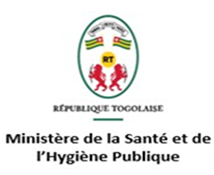 IV-OPPORTUNITES – DEFIS (3/4)
DEFIS
Défi logistique : distribution dans les zones reculées
Défi sécuritaire (zone affectée par le terrorisme)
Hésitation vaccinale due à la désinformation
Engagement des autorités à tous les niveaux.
Révision et production des outils de gestion et de mobilisation sociale
Formation des agents de santé pour assurer le bon usage du vaccin
Intégration avec les autres stratégies de lutte contre le paludisme
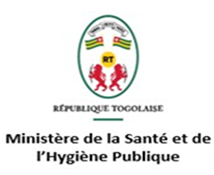 IV-OPPORTUNITES – DEFIS (4/4)
DEFIS
Suivi de l'efficacité et surveillance des effets secondaires et MAPI
Disponibilité des vaccins et SP
Elaboration d’un module de formation pour la mise en œuvre de la vaccination de la 2YL 
Briefing des acteurs sur la vaccination 2YL
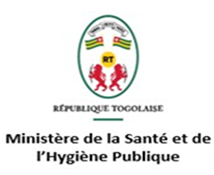 IV-OPPORTUNITES –DEFIS (1/4)
OPPORTUNITES
Réduction significative des cas de paludisme infantile.
Allègement du fardeau sur le système de santé et dans la communauté.
Disponibilité des fonds FPP(FAE, TCA, RSS,CDS 3)
Communauté virtuelle avec les enseignants et les leaders religieux
Amélioration des couvertures des vaccins de la deuxième année de vie(RR2, MenA)
Rattrapage des enfants non ou insuffisamment vaccinés(administration de doses manquantes antigènes de la première année de vie)
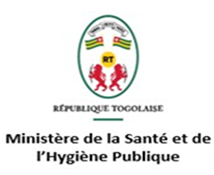 IV-OPPORTUNITES – DEFIS (2/4)
OPPORTUNITES
Intégration du vaccin contre la paludisme à d’autres interventions(supplémentation à la Vit. A, déparasitage, distribution de MID….) 
Actualisation et mise en œuvre de la stratégie urbaine vaccination
Mise en œuvre du plan d’action de l’étude sur les facteurs sociaux et comportementaux des enfants zéro dose
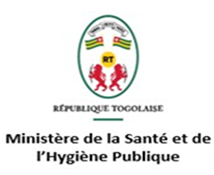 Merci, Akpé, Thank you, Obrigado
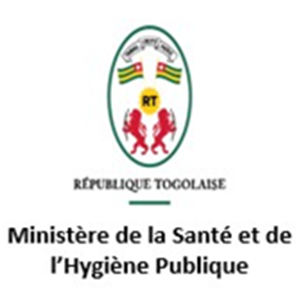